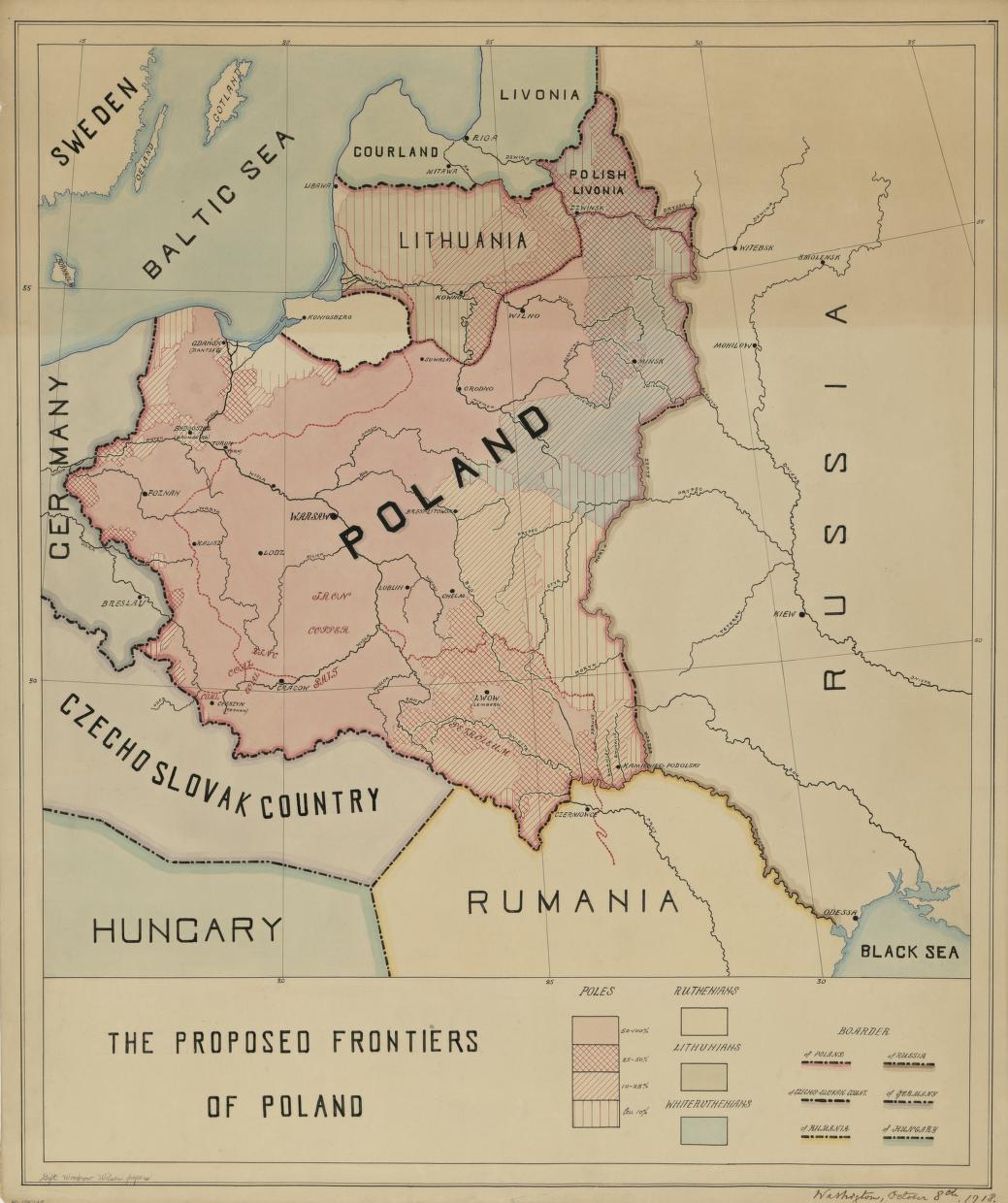 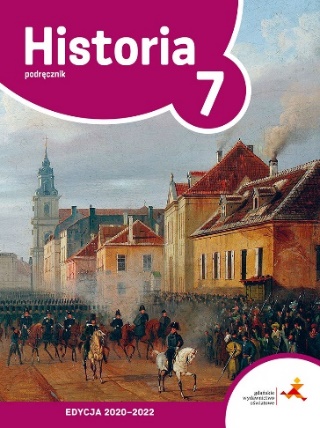 Propozycja granic państwa polskiego po zakończeniu I wojny światowej
Polityka zagraniczna II Rzeczpospolitej
Cele lekcji
scharakteryzujesz sytuację międzynarodową Rzeczpospolitej po 1918 r.
przedstawisz relacje II Rzeczpospolitej z Niemcami i ZSRS
wyjaśnisz, na czym polegała polityka równowagi
NACOBEZU
wymienisz sąsiadów Rzeczpospolitej
przedstawisz sukcesy i niepowodzenia polskiej polityki zagranicznej
Sytuacja Polski po wielkiej wojnie
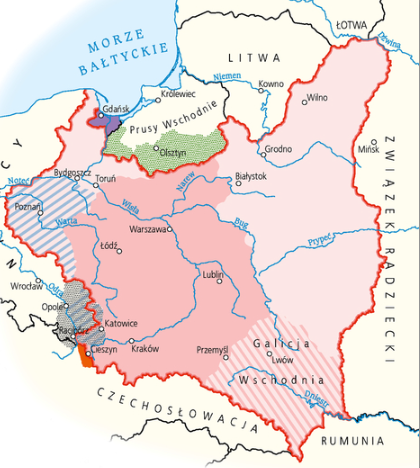 II Rzeczpospolita graniczyła z sześcioma państwami oraz z Wolnym Miastem Gdańskiem
przyjazne stosunki miała tylko z Łotwą i Rumunią
Litwa traktowała Polskę jak wroga
zagrożeniem dla Polski były Niemcy i Związek Sowiecki
celem władz polskich stało się umocnienie pozycji międzynarodowej Polski i zagwarantowanie nienaruszalności jej granic
Ustalenie granic Polski z Niemcami i z Czechosłowacją
Sytuacja Polski po wielkiej wojnie
1922 r. – układ w Rapallo
Niemcy i ZSRS nawiązały stosunki dyplomatyczne, zrzekły się wzajemnych odszkodowań i rozpoczęły tajną współpracę wojskową
„zmora Rapallo”
możliwość sojuszu państw wrogo nastawionych do Polski
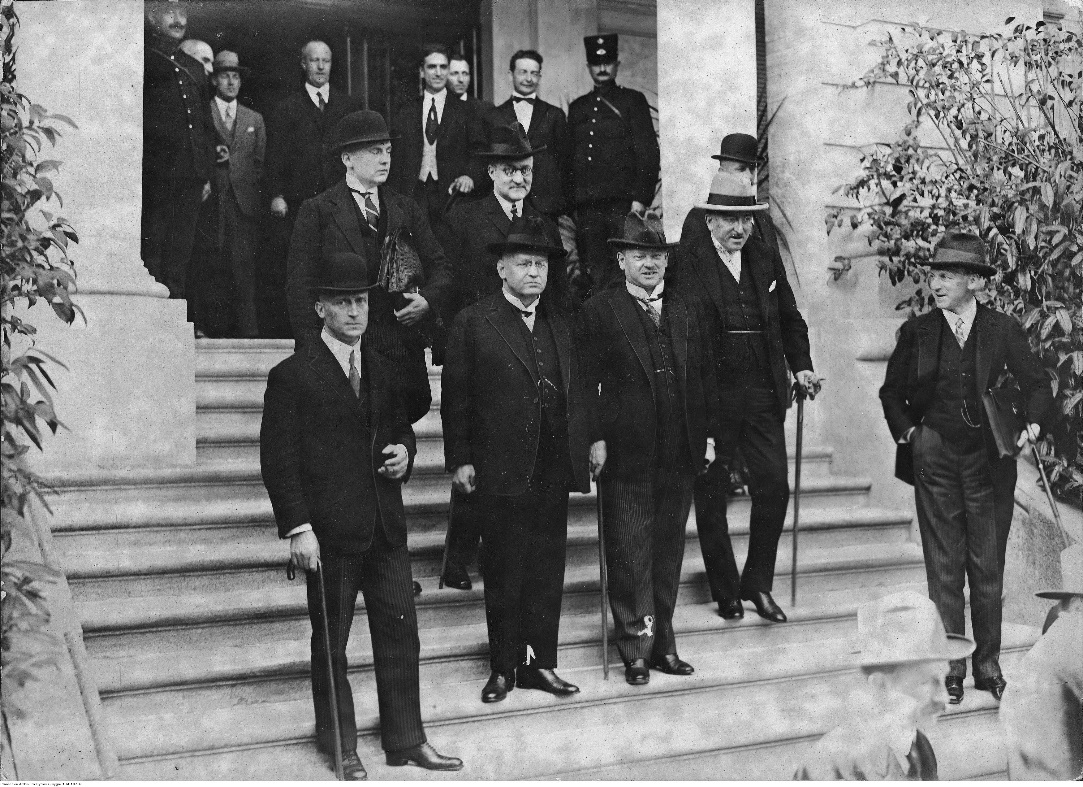 1925 r. – układ w Locarno
Niemcy uznały swoją granicę z Francją i Belgią
takiej gwarancji nie otrzymała ani Polska, ani Czechosłowacja
„zmora Locarno”
przyzwolenie dla Niemców do kwestionowania przebiegu ich granicy na wschodzie
Uczestnicy konferencji w Locarno
Sojusz z Francją
Polskę i Francję łączyły obawy, że Niemcy będą dążyły do rewizji swoich granic i odzyskania statusu mocarstwa
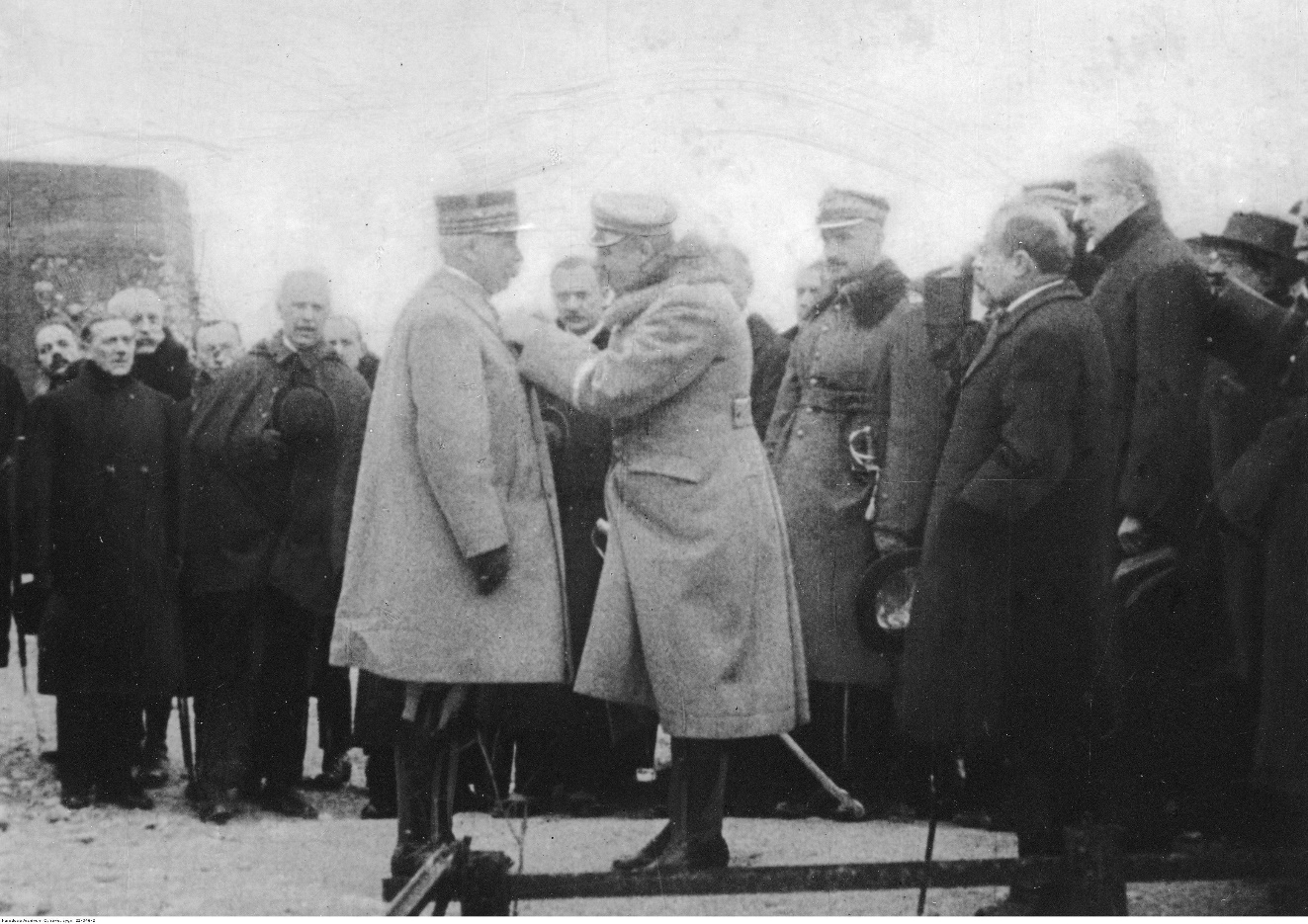 1921 r. – sojusz Polski i Francji
wzajemna pomoc w wypadku agresji Niemiec na jedno z państw
1921 r. – sojusz Polski i Rumunii
wzajemna pomoc na wypadek agresji ZSRS
Wizyta Naczelnika Państwa Józefa Piłsudskiego we Francji
Stosunki z Niemcami
1925 r. – wobec odmowy Polski na żądania Niemiec dotyczące zgody na zmianę granic, Niemcy zaprzestały importowania polskiego węgla
w odpowiedzi Polacy zakazali importu wielu towarów niemieckich, a na inne nałożyli wysokie cła
rozpoczęła się wojna celna
zachwiała ona gospodarką Polski, ale też zmusiła państwo do podjęcia działań, które miały przeciwdziałać stratom gospodarczym
rozpoczęto produkcję towarów dotychczas sprowadzanych z Niemiec
znaleziono nowe rynki zbytu dla polskich towarów
przyspieszono pracę przy budowie portu w Gdyni
rozpoczęto budowę magistrali kolejowej
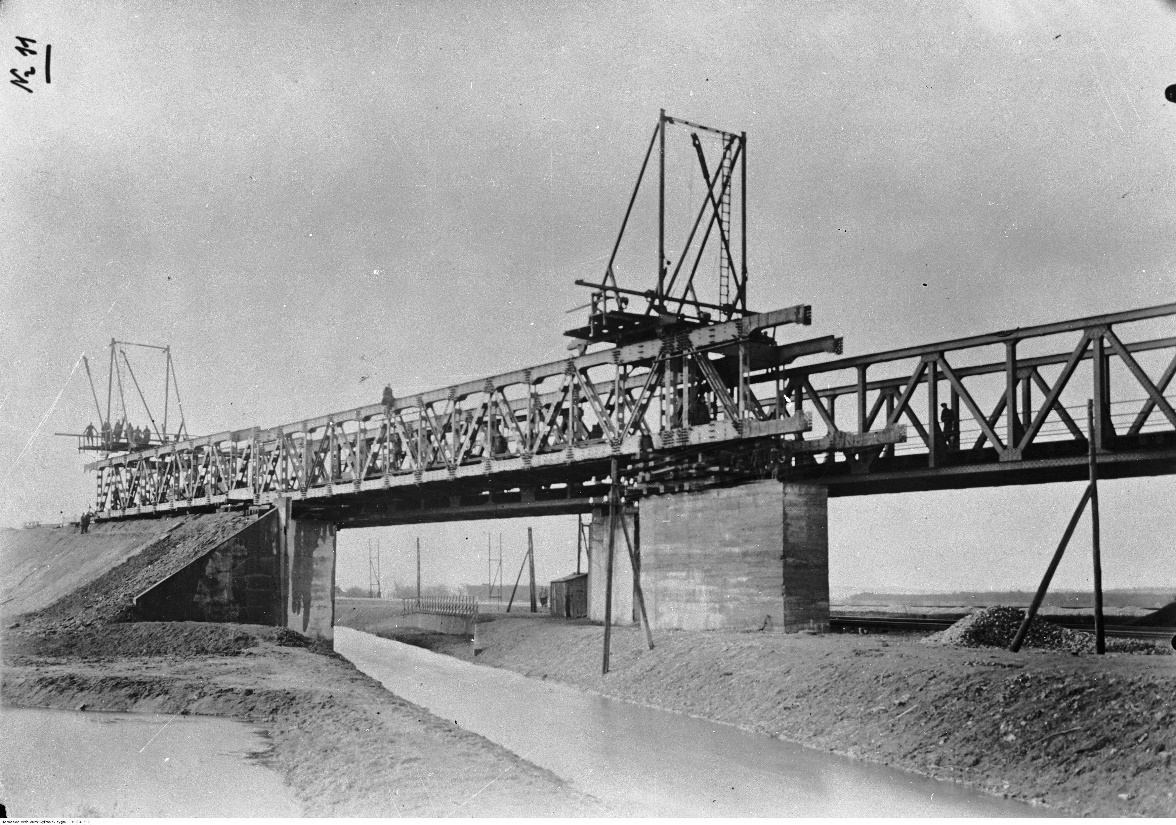 Wznoszenie wiaduktu na budowanym drugim torze magistrali węglowej w Tczewie
Polityka zagraniczna Józefa Piłsudskiego
po śmierci Piłsudskiego politykę równowagi prowadził minister Józef Beck
od zamachu majowego (1926 r.) polityką zagraniczną kierował Józef Piłsudski
w tym okresie na jaw wyszła bezsilność Ligi Narodów
Piłsudski nie ufał też zbiorowym układom bezpieczeństwa
zdawał sobie sprawę, że największym zagrożeniem dla Polski są Niemcy i ZSRS
dlatego zdecydował się prowadzić politykę równowagi
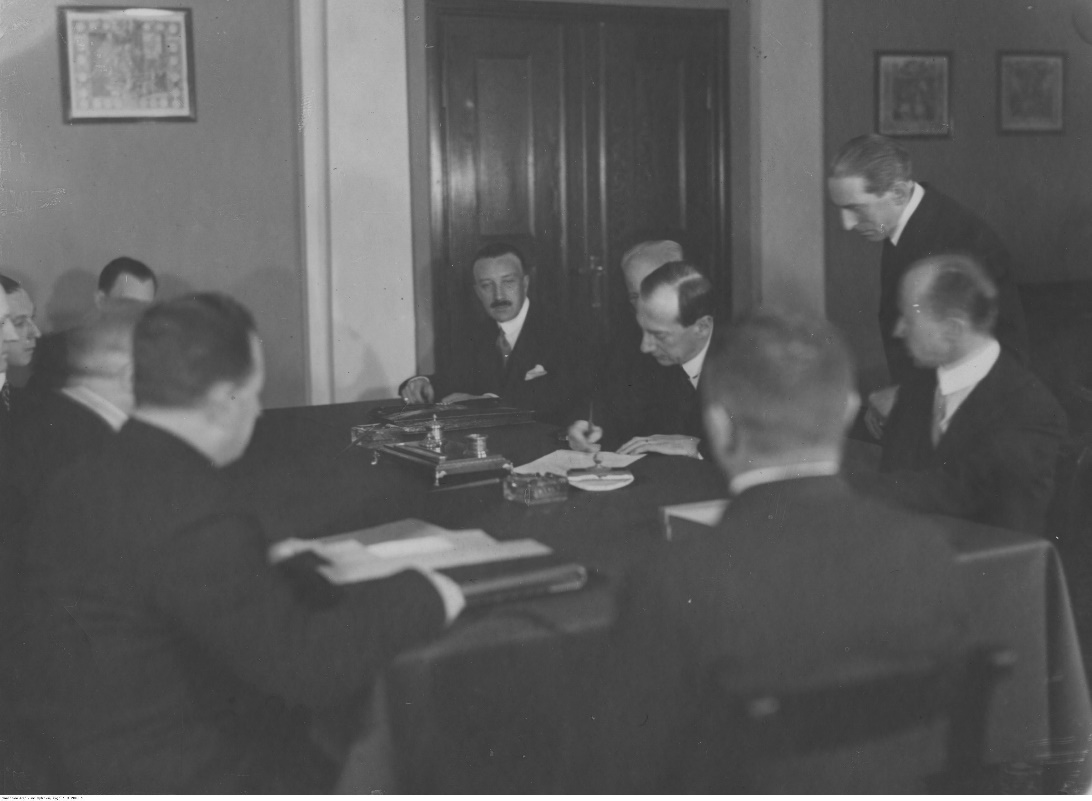 Podpisanie polsko-radzieckiego układu o nieagresji
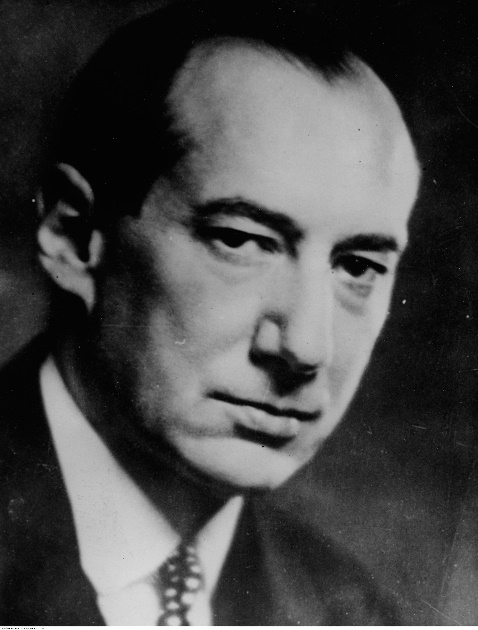 1932 r. – pakt o nieagresji z ZSRS
obie strony wyrzekły się wojny
ZSRS uznał polską granicę wschodnią
1934 r. – deklaracja o niestosowaniu przemocy z Niemcami
Polska wykorzystywała niechęć między nazizmem a komunizmem, starając się lawirować między oboma państwami totalitarnymi za swoją zachodnią i wschodnią granicą
Józef Beck
Zajęcie Zaolzia
w 1938 r., po zakończeniu konferencji w Monachium, która doprowadziła do rozbioru Czechosłowacji, Polacy wykorzystali słabość południowego sąsiada i postawiali ultimatum w sprawie natychmiastowego oddania Zaolzia
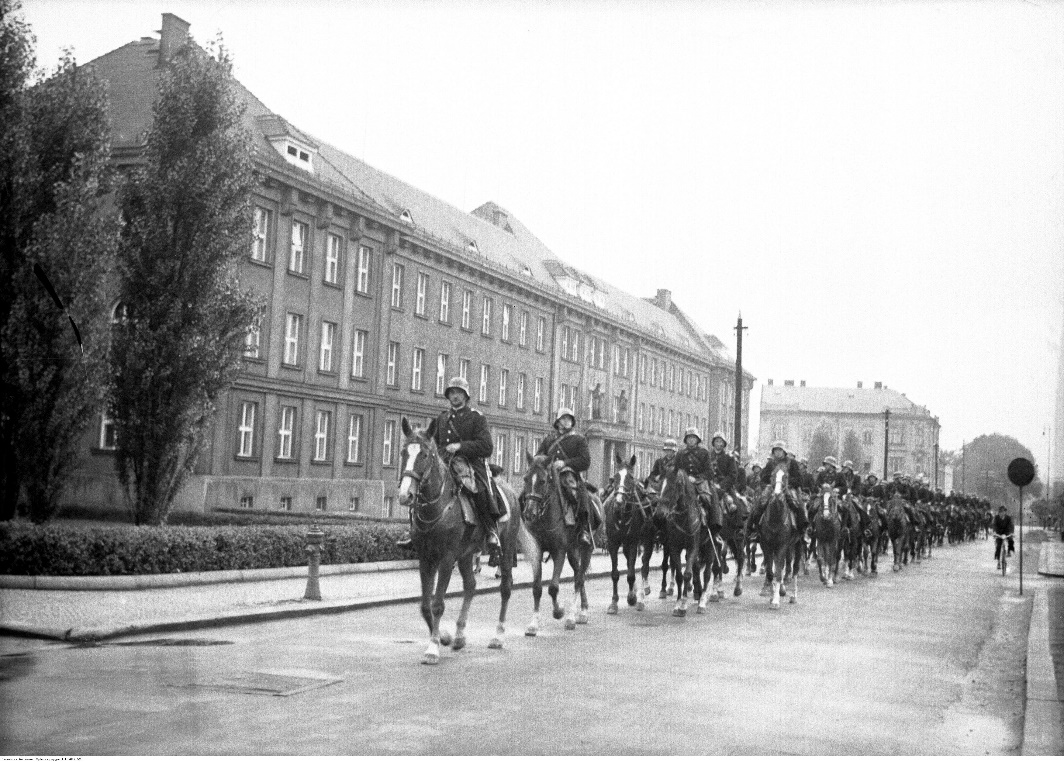 w Polsce działanie to zostało uznane za sukces
za granicą odebrano to krytycznie (Polska ramię w ramię z Niemcami Hitlera dokonała rozbioru sąsiada)
Defilada wojsk polskich w Cieszynie po zajęciu Zaolzia